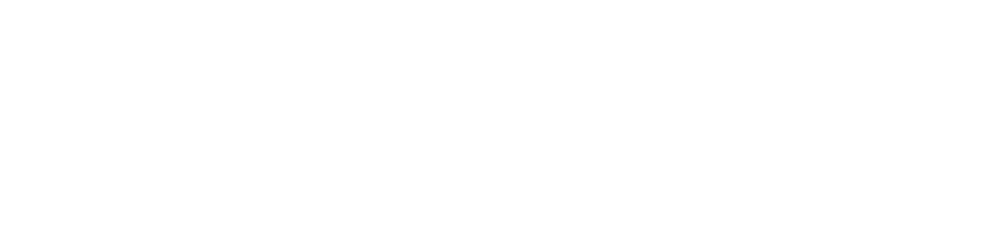 Sunday School
Matthew 5:1-12
Joshua Tapp
True Words Baptist Church – 1377 S. 20th St. Louisville, KY – TrueWordsBaptist.org
Matthew 5:1-7   And seeing the multitudes, he went up into a mountain: and when he was set, his disciples came unto him:  2 And he opened his mouth, and taught them, saying,  3 Blessed are the poor in spirit: for theirs is the kingdom of heaven.  4 Blessed are they that mourn: for they shall be comforted.  5 Blessed are the meek: for they shall inherit the earth.  6 Blessed are they which do hunger and thirst after righteousness: for they shall be filled.  7 Blessed are the merciful: for they shall obtain mercy.
Matthew 5:8-12   Blessed are the pure in heart: for they shall see God.  9 Blessed are the peacemakers: for they shall be called the children of God.  10 Blessed are they which are persecuted for righteousness' sake: for theirs is the kingdom of heaven.  11 Blessed are ye, when men shall revile you, and persecute you, and shall say all manner of evil against you falsely, for my sake.  12 Rejoice, and be exceeding glad: for great is your reward in heaven: for so persecuted they the prophets which were before you.
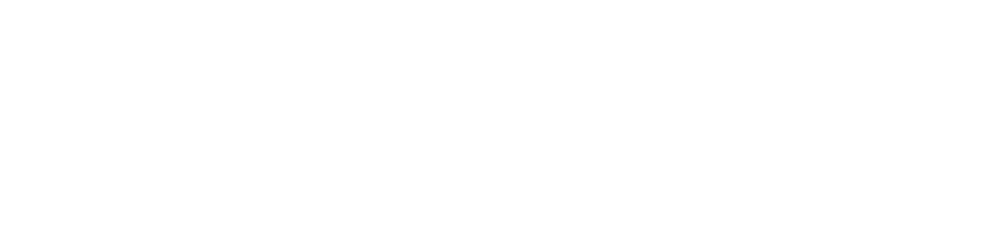 Title of the Lesson
The Blessed Life: Becoming Who Jesus Wants You To Be
True Words Baptist Church – 1377 S. 20th St. Louisville, KY – TrueWordsBaptist.org
Matthew 5:1-2  And seeing the multitudes, he went up into a mountain: and when he was set, his disciples came unto him:  2 And he opened his mouth, and taught them, saying,
Matthew 5:3  Blessed are the poor in spirit: for theirs is the kingdom of heaven.
Isaiah 66:2  For all those things hath mine hand made, and all those things have been, saith the LORD: but to this man will I look, even to him that is poor and of a contrite spirit, and trembleth at my word.
Luke 18:9-11 And he spake this parable unto certain which trusted in themselves that they were righteous, and despised others:  10 Two men went up into the temple to pray; the one a Pharisee, and the other a publican.  11 The Pharisee stood and prayed thus with himself, God, I thank thee, that I am not as other men are, extortioners, unjust, adulterers, or even as this publican.
Luke 18:12-14  I fast twice in the week, I give tithes of all that I possess.  13 And the publican, standing afar off, would not lift up so much as his eyes unto heaven, but smote upon his breast, saying, God be merciful to me a sinner.  14 I tell you, this man went down to his house justified rather than the other: for every one that exalteth himself shall be abased; and he that humbleth himself shall be exalted.
Matthew 5:4  Blessed are they that mourn: for they shall be comforted.
Luke 22:61-62  And the Lord turned, and looked upon Peter. And Peter remembered the word of the Lord, how he had said unto him, Before the cock crow, thou shalt deny me thrice.  62 And Peter went out, and wept bitterly.
Matthew 5:5  Blessed are the meek: for they shall inherit the earth.
Psalm 37:11  But the meek shall inherit the earth; and shall delight themselves in the abundance of peace.
Numbers 12:3  (Now the man Moses was very meek, above all the men which were upon the face of the earth.)
Matthew 5:6  Blessed are they which do hunger and thirst after righteousness: for they shall be filled.
Matthew 5:7  Blessed are the merciful: for they shall obtain mercy.
Matthew 5:8  Blessed are the pure in heart: for they shall see God.
Psalm 24:3-4  Who shall ascend into the hill of the LORD? or who shall stand in his holy place?  4 He that hath clean hands, and a pure heart; who hath not lifted up his soul unto vanity, nor sworn deceitfully.
Matthew 5:9  Blessed are the peacemakers: for they shall be called the children of God.
Matthew 5:10-12  Blessed are they which are persecuted for righteousness' sake: for theirs is the kingdom of heaven.  11 Blessed are ye, when men shall revile you, and persecute you, and shall say all manner of evil against you falsely, for my sake.  12 Rejoice, and be exceeding glad: for great is your reward in heaven: for so persecuted they the prophets which were before you.
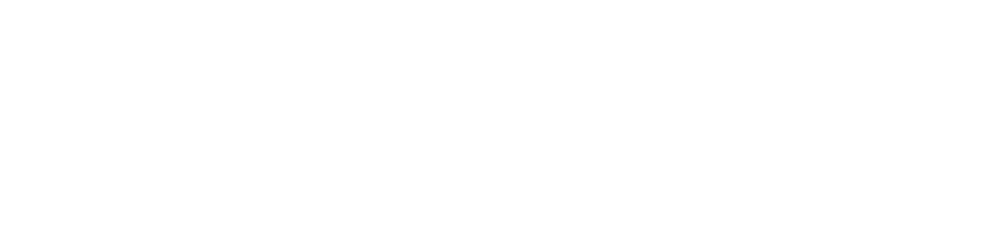 Visit Us:

TrueWordsBaptist.org
True Words Baptist Church – 1377 S. 20th St. Louisville, KY – TrueWordsBaptist.org